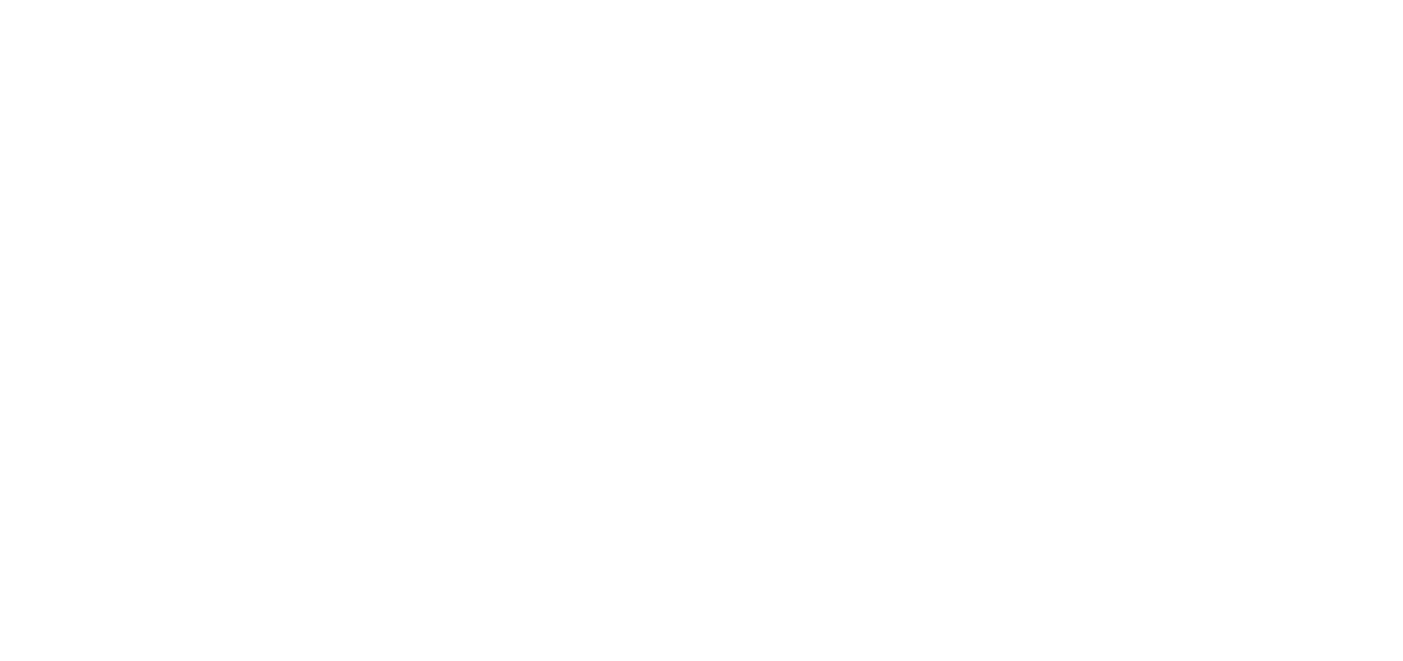 WP6 – Task 2 Il contributo italiano in CHORD
Review Meeting
Giovedì 12 Settembre - Venerdì 13 Settembre
Radiotelescopi di Medicina
IRA - Bologna
Maura Pilia on behalf of Andrea Possenti
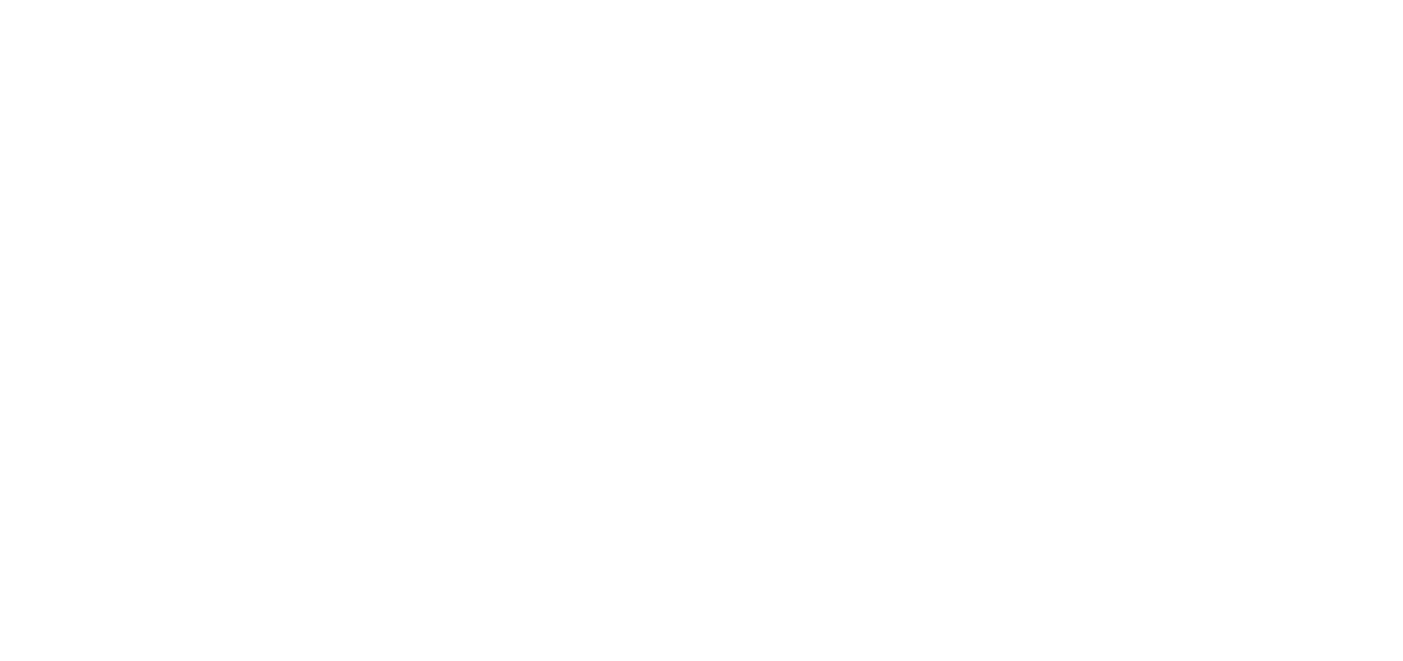 CHIME e la rivoluzione industriale degli FRB
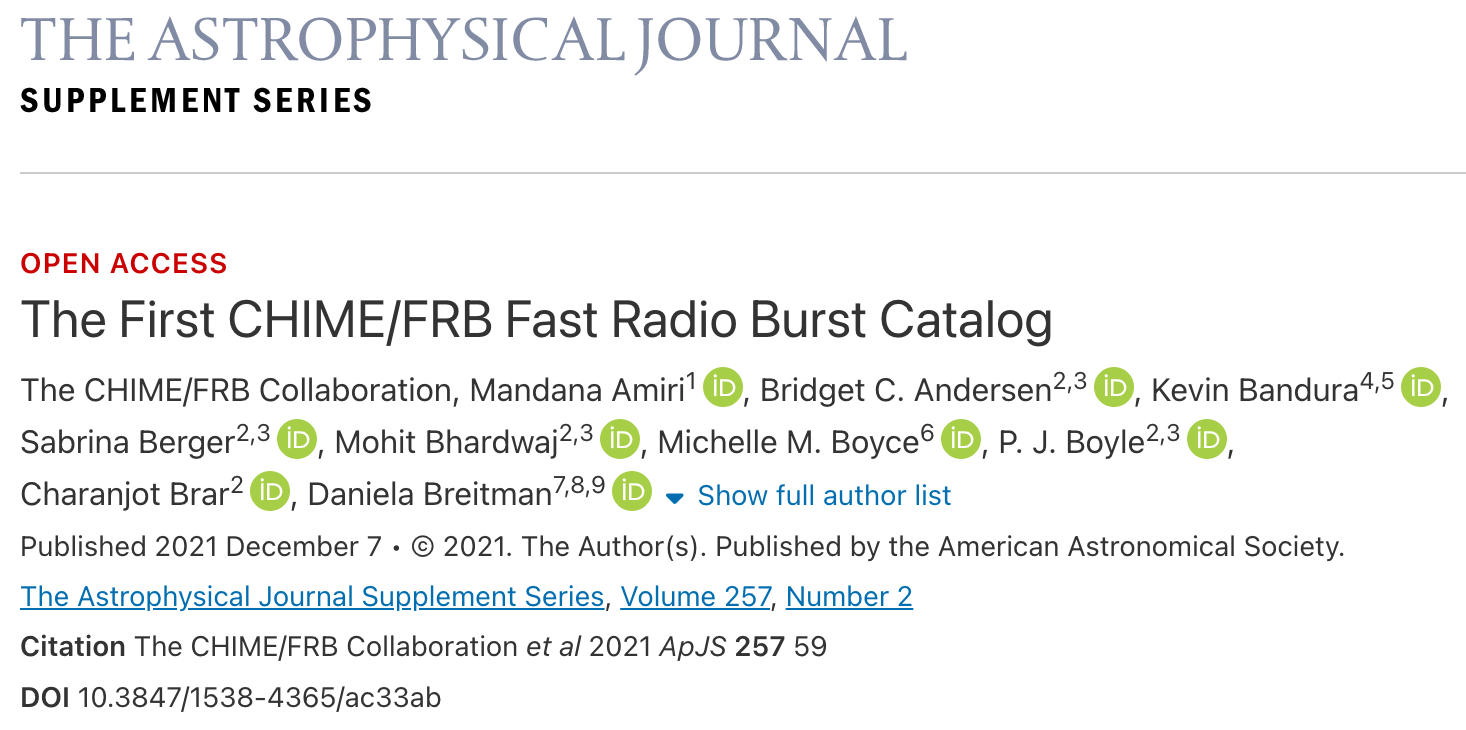 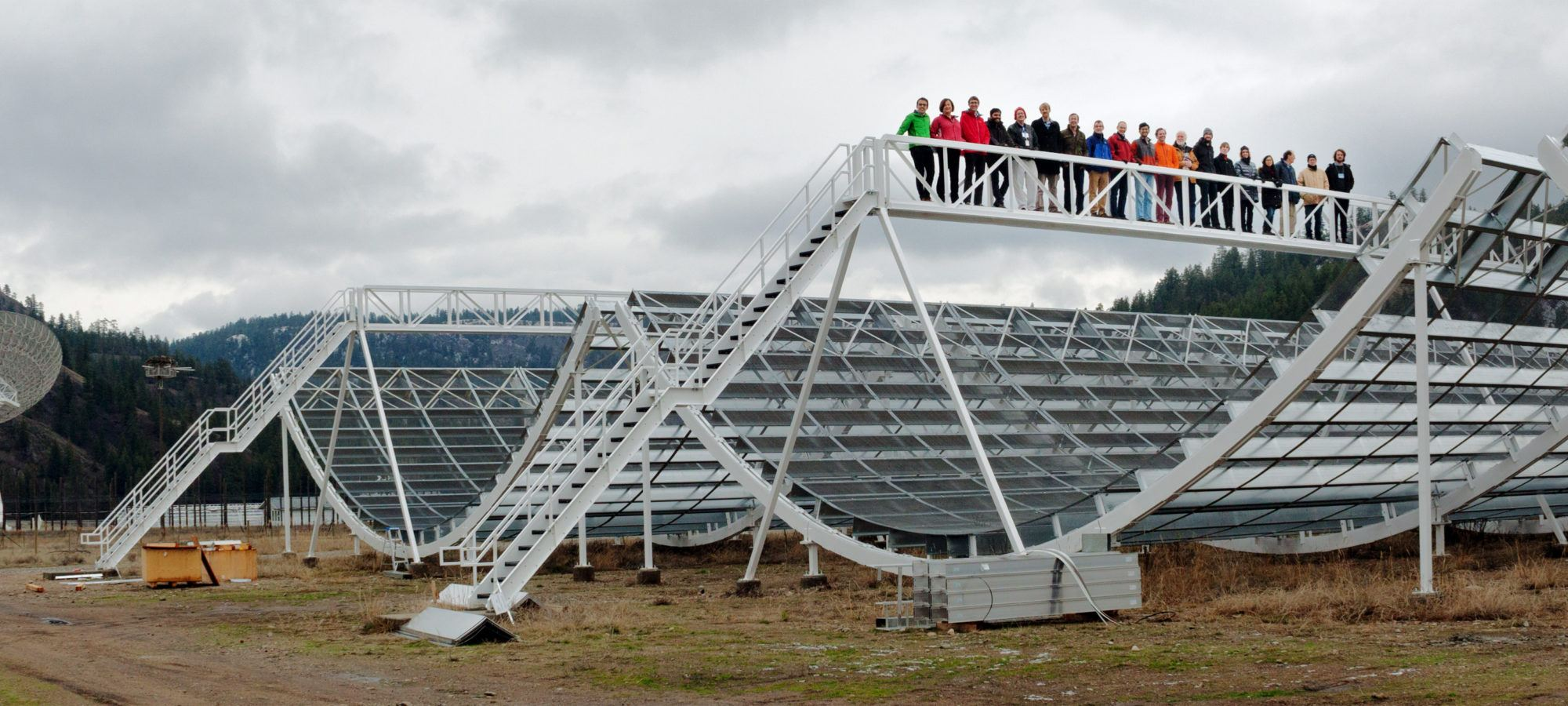 536 FRB!
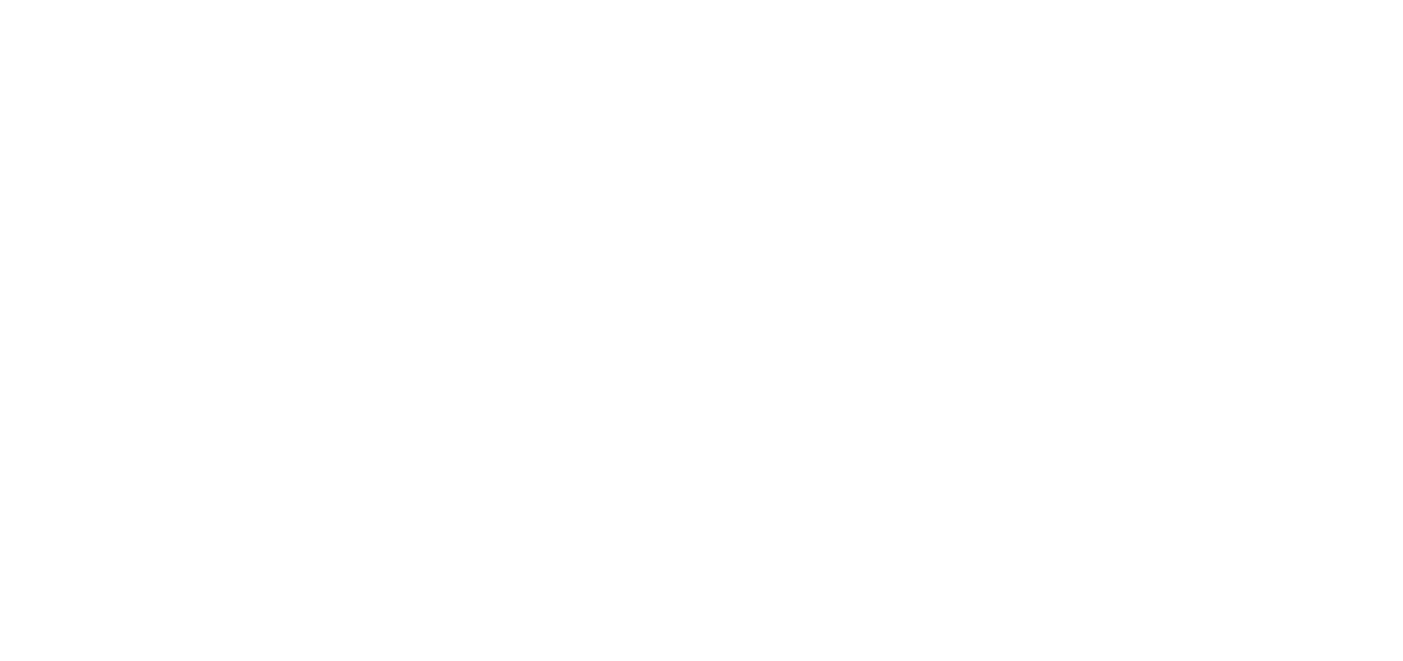 Cosa manca a CHIME?
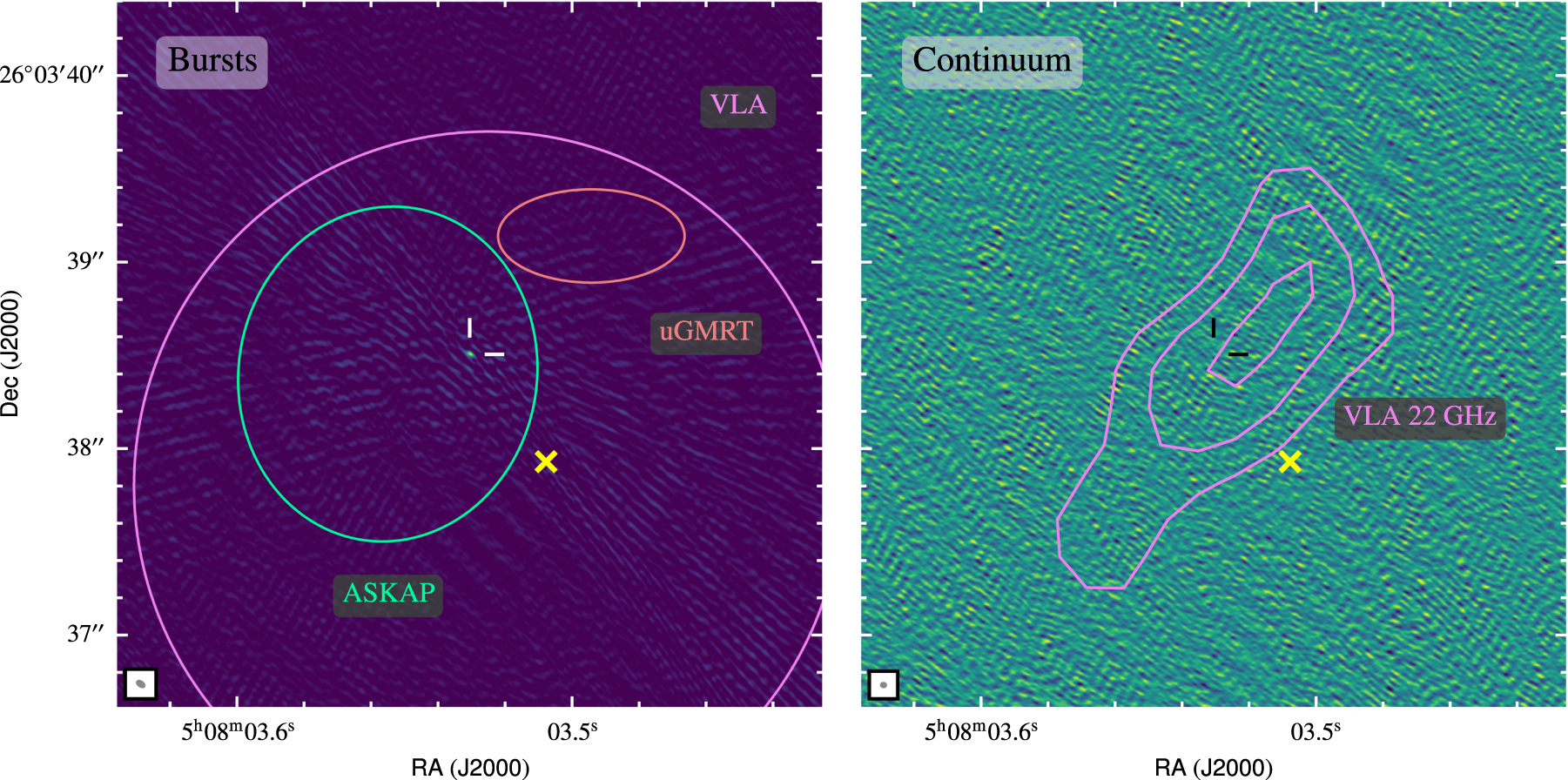 VS.
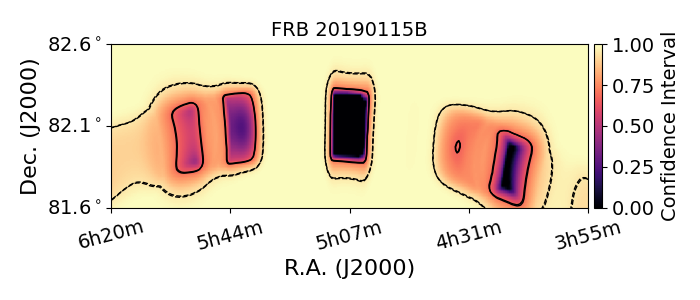 CHIME/FRB Collaboration  2021, ApJS
Nimmo et al. 2022, ApJL
Missione 4 • Istruzione e Ricerca
Missione 4 • Istruzione e Ricerca
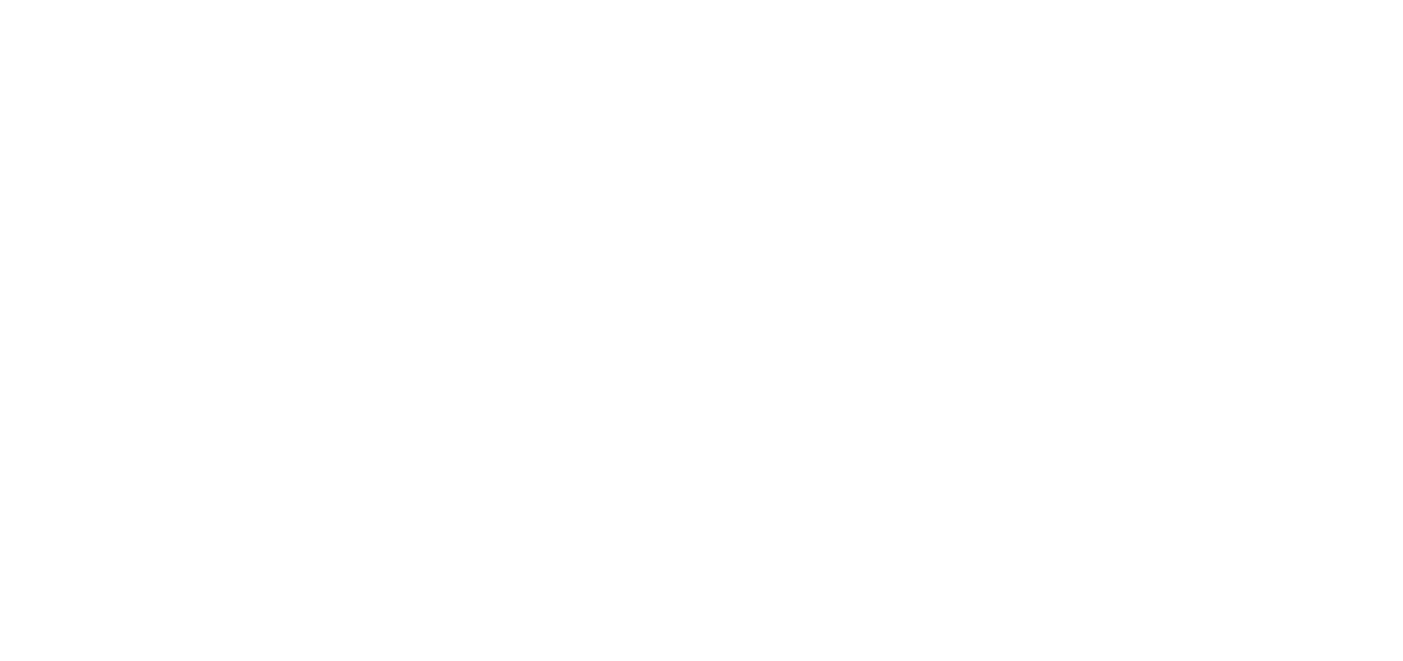 L'importanza della localizzazione
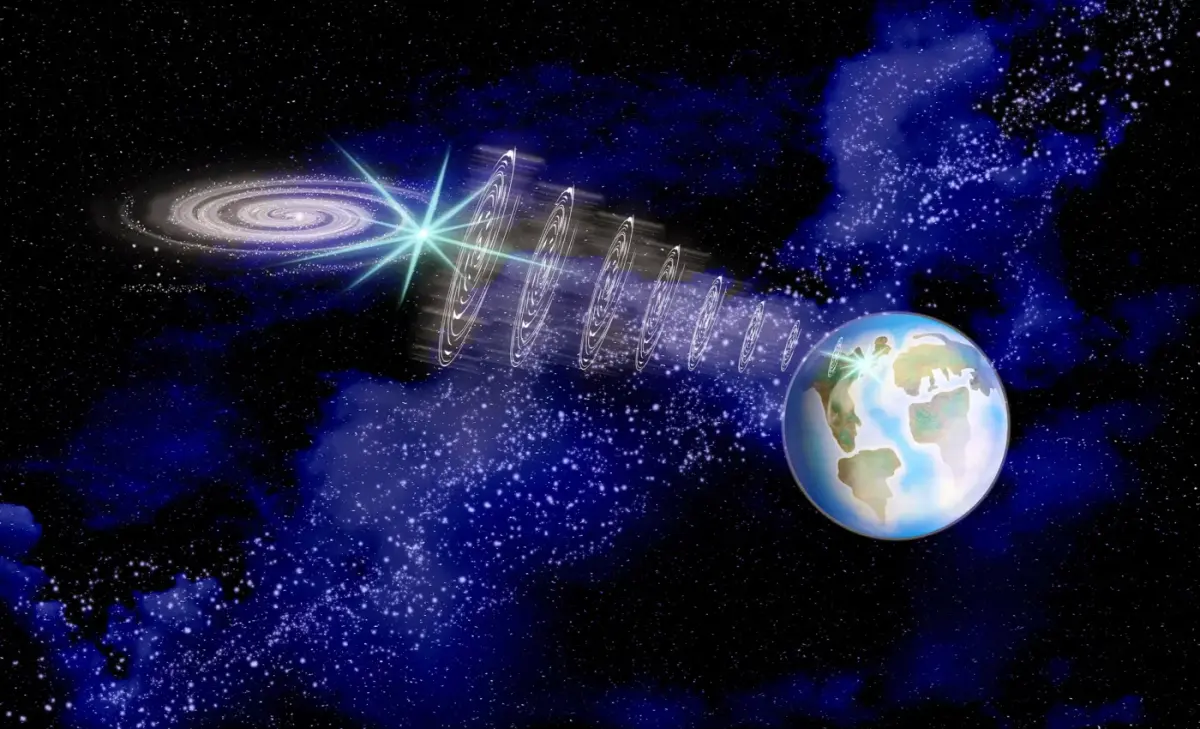 Earth.com
Missione 4 • Istruzione e Ricerca
Missione 4 • Istruzione e Ricerca
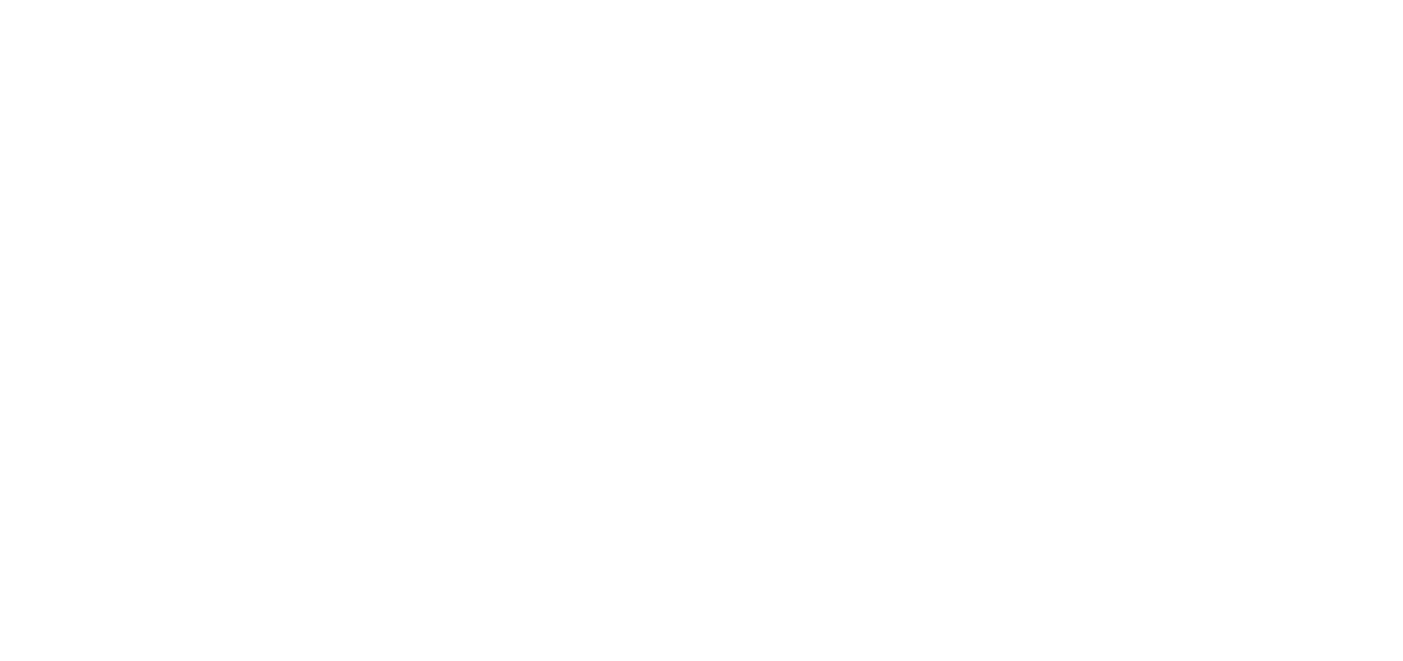 L'importanza della localizzazione - 2
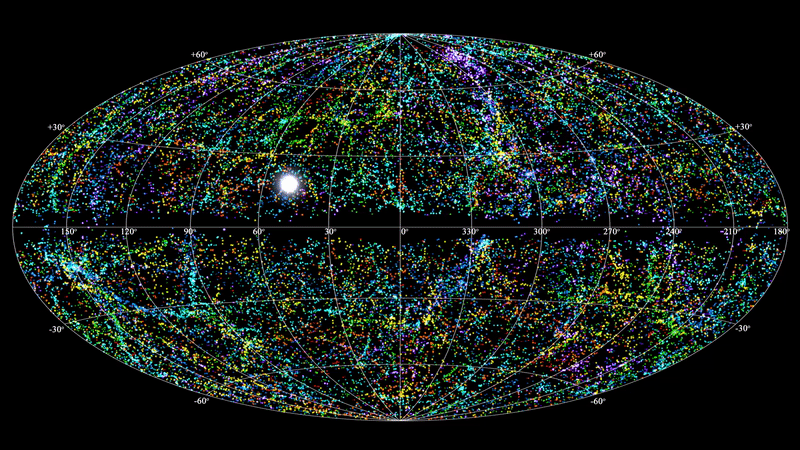 T. Jarrett (IPAC/Caltech); B. Saxton, NRAO/AUI/NSF
Missione 4 • Istruzione e Ricerca
Missione 4 • Istruzione e Ricerca
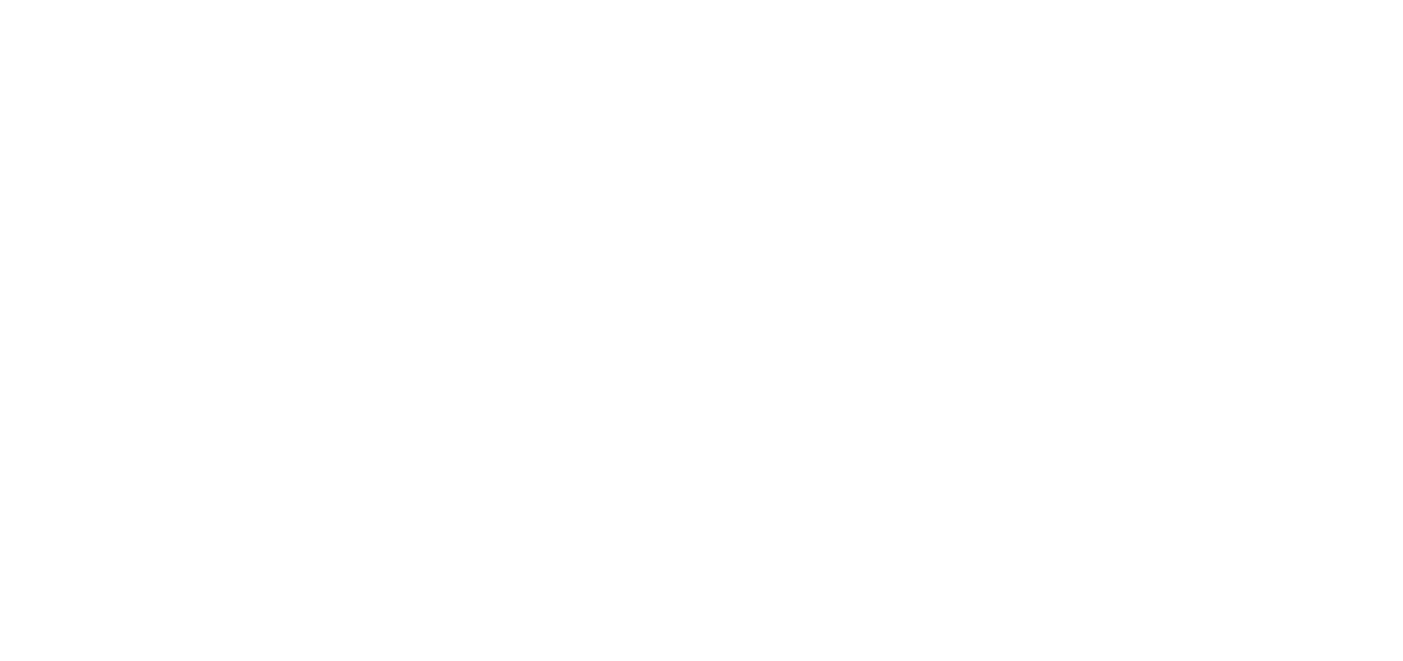 Come si fa a localizzare con precisione?
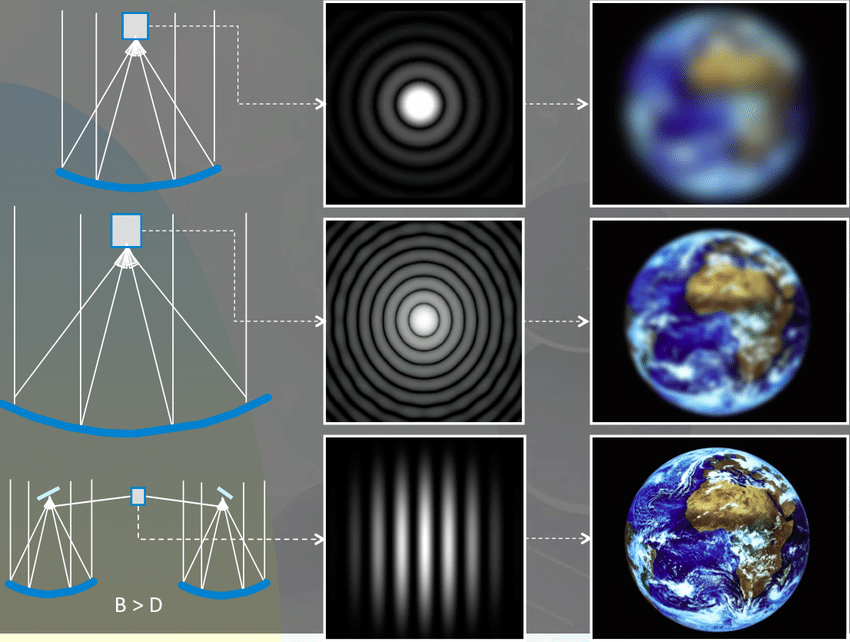 J. Surdej
Missione 4 • Istruzione e Ricerca
Missione 4 • Istruzione e Ricerca
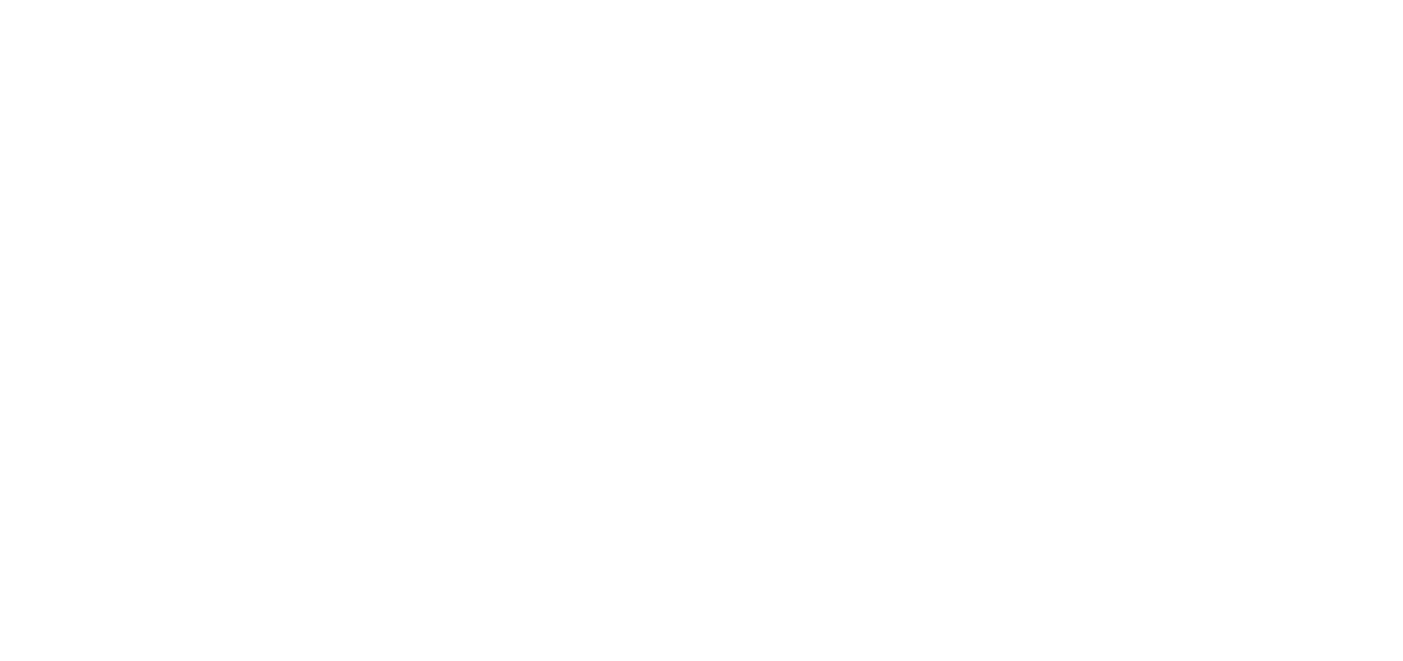 L'avvento di CHORD
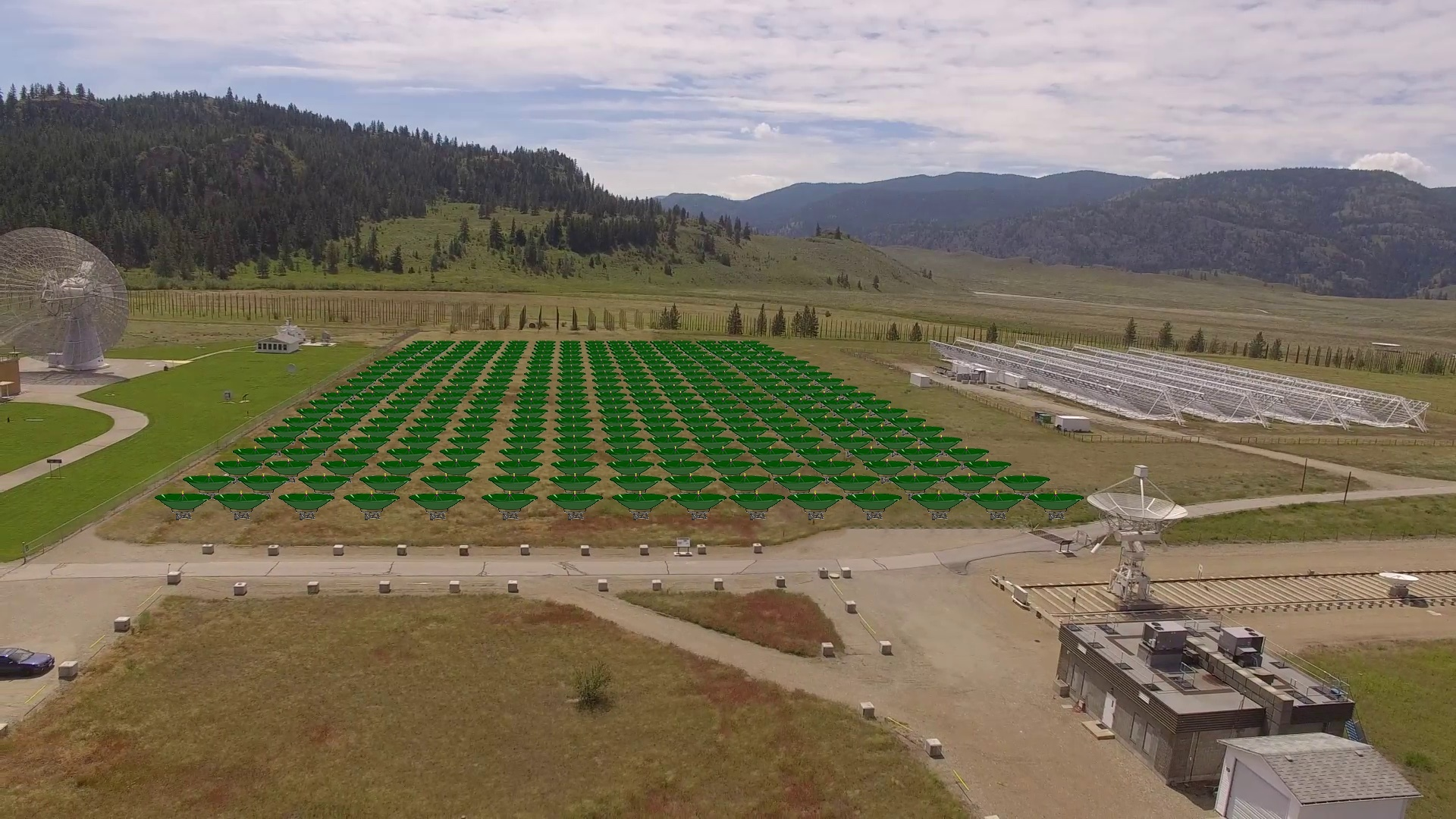 512 telescopi di 6 metri di diametro
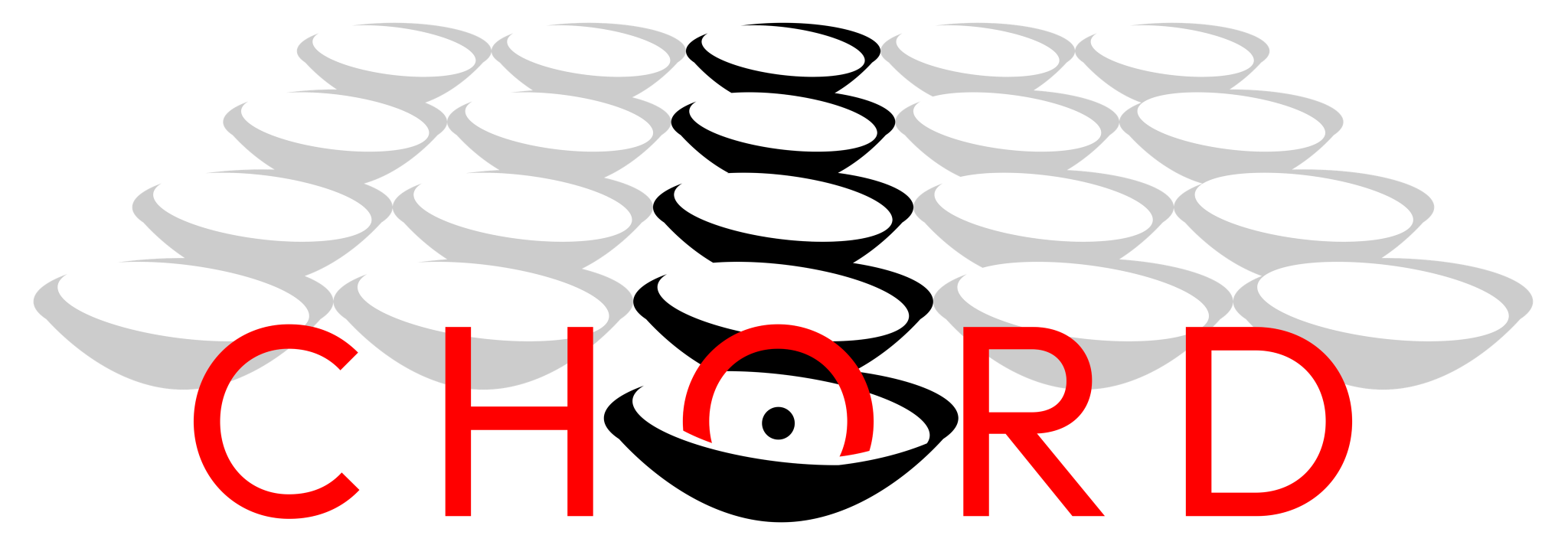 J. Mena-Parra
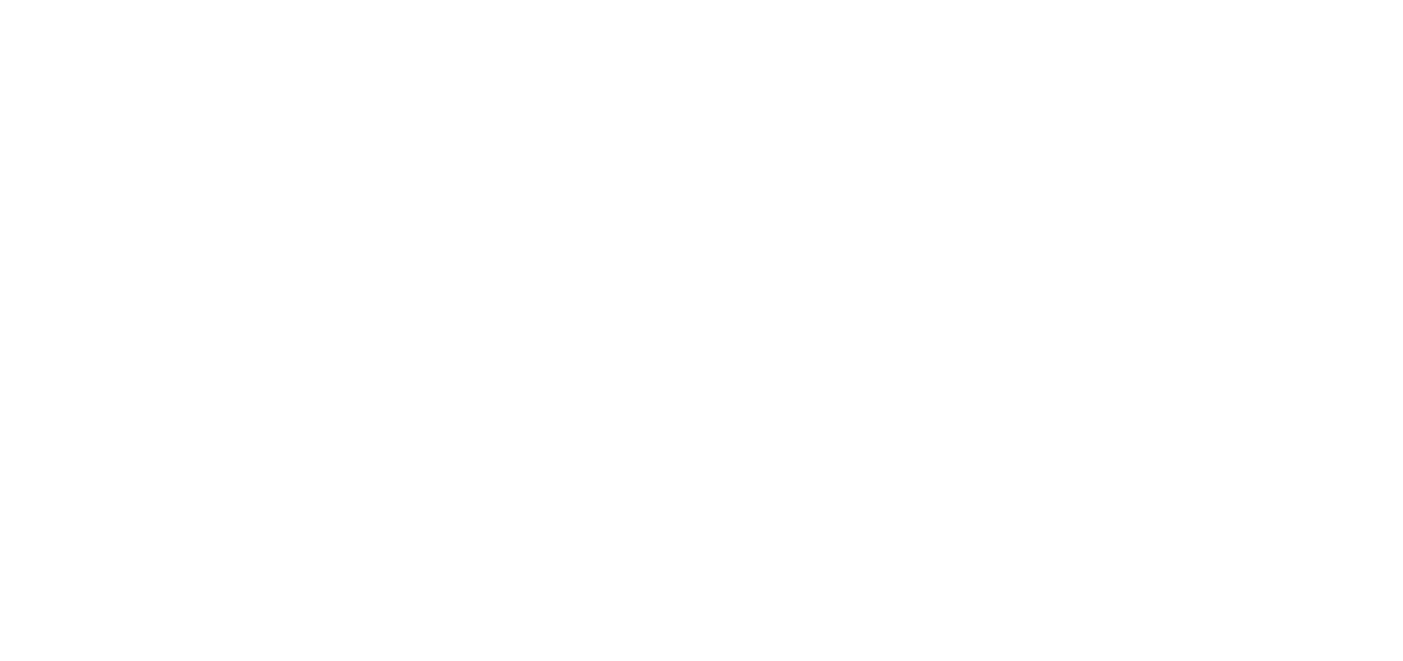 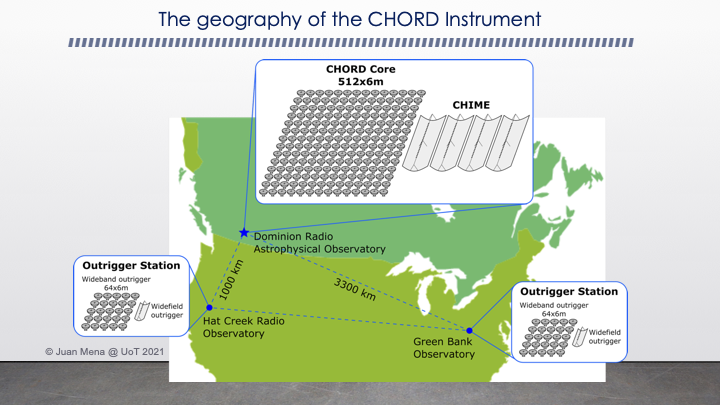 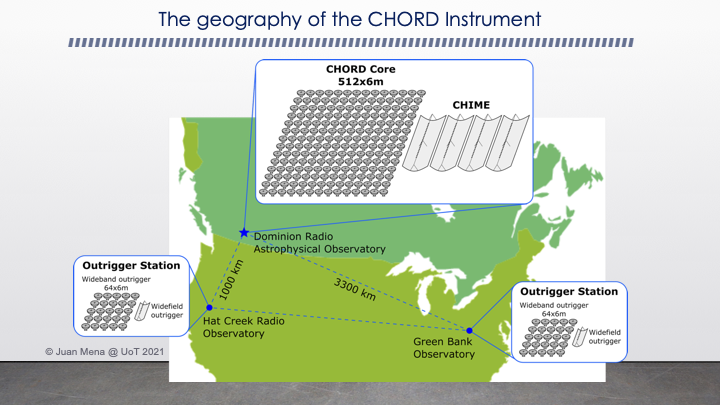 Missione 4 • Istruzione e Ricerca
Missione 4 • Istruzione e Ricerca
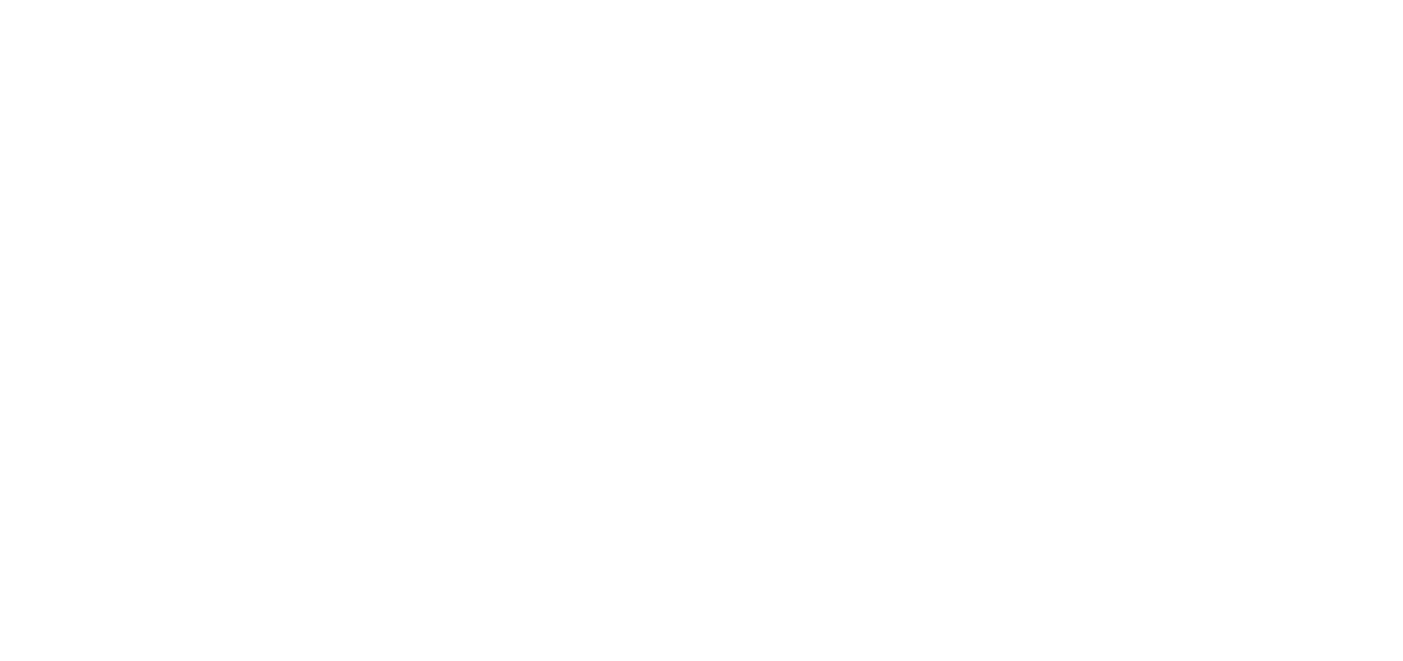 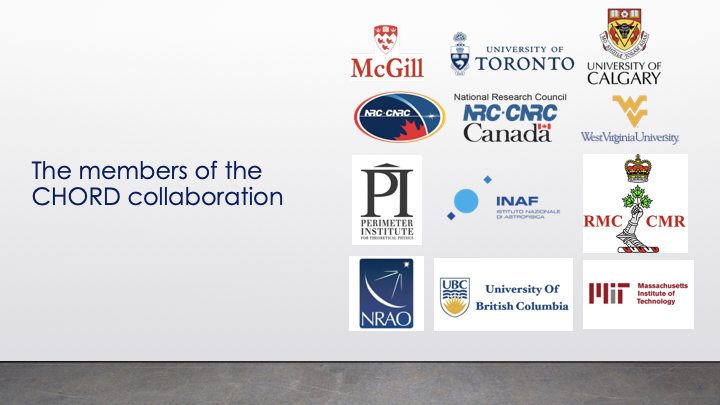 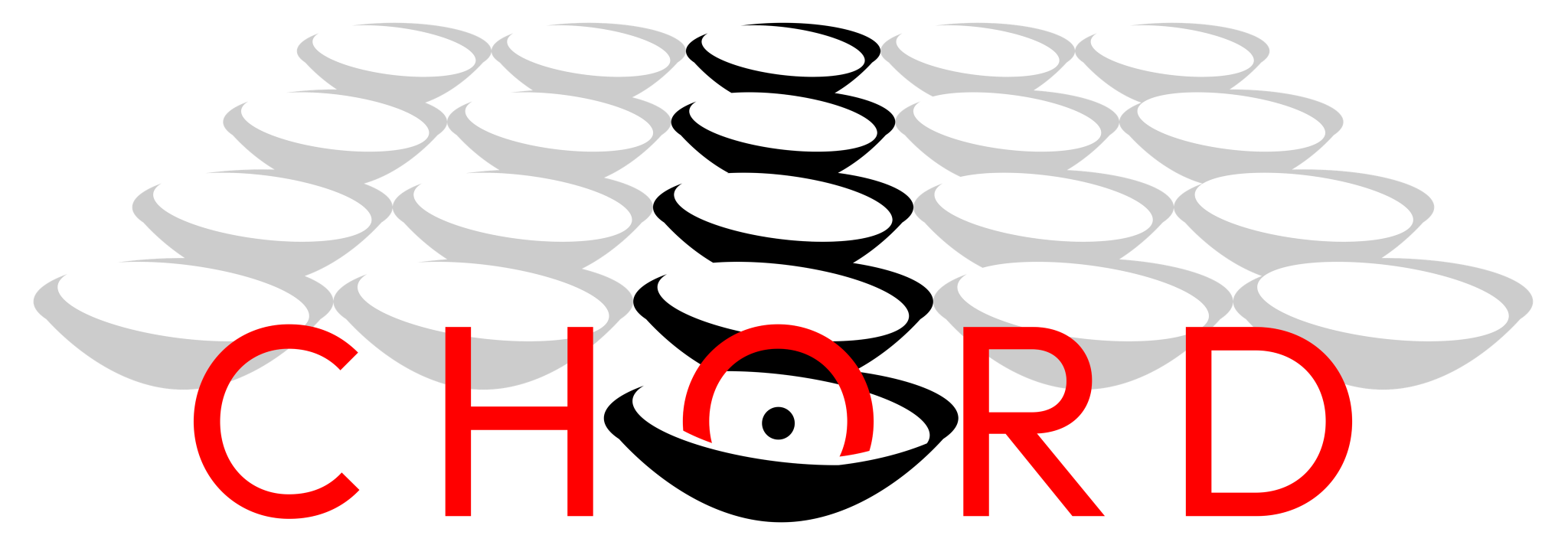 Missione 4 • Istruzione e Ricerca
Missione 4 • Istruzione e Ricerca
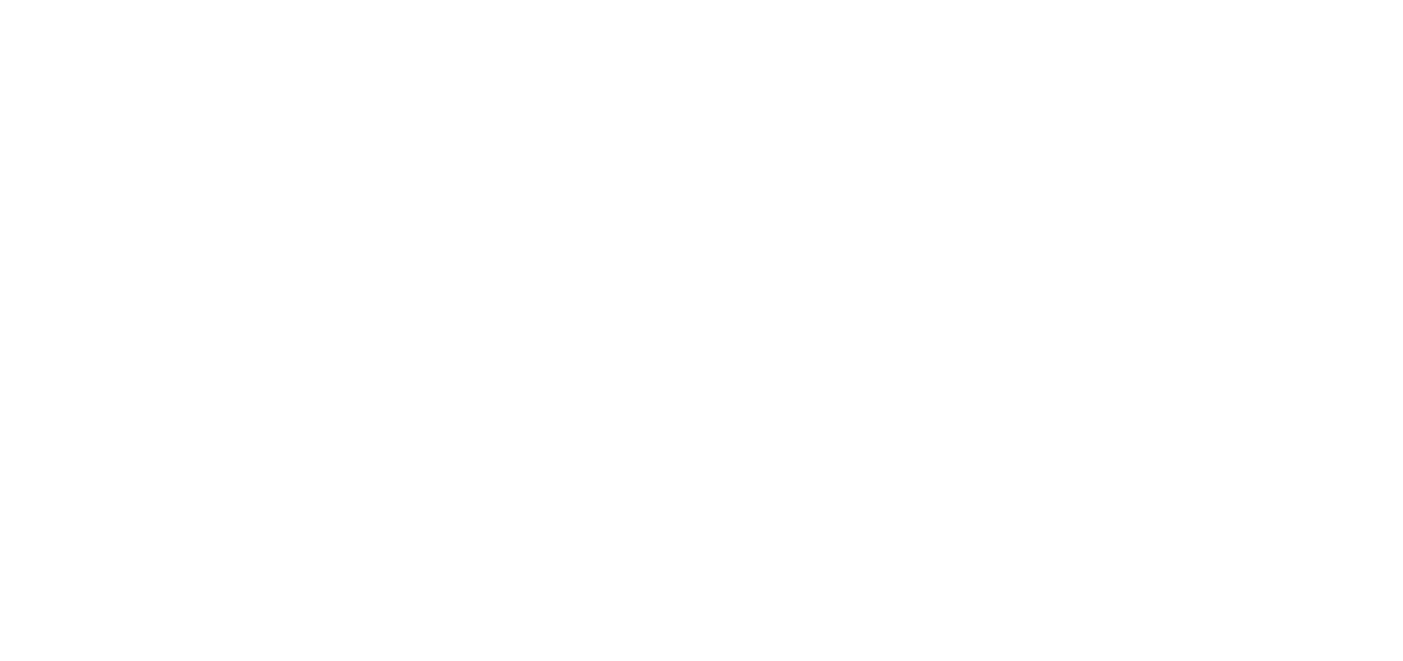 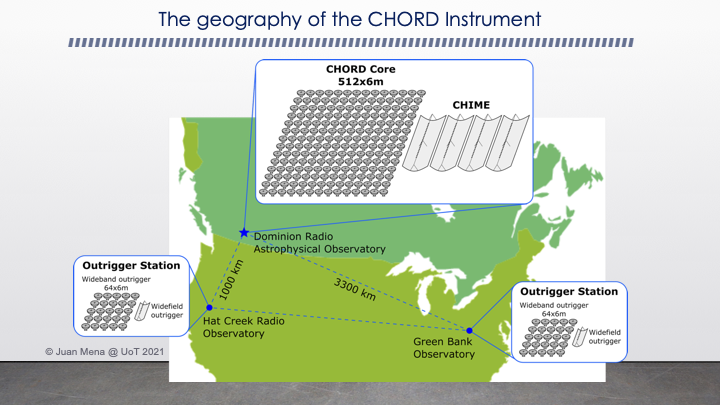 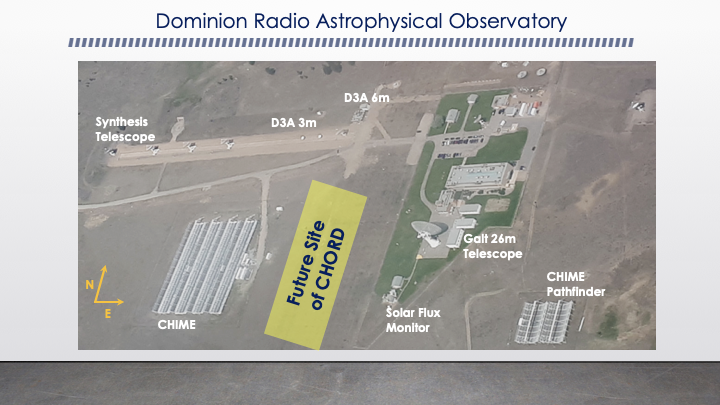 Missione 4 • Istruzione e Ricerca
Missione 4 • Istruzione e Ricerca
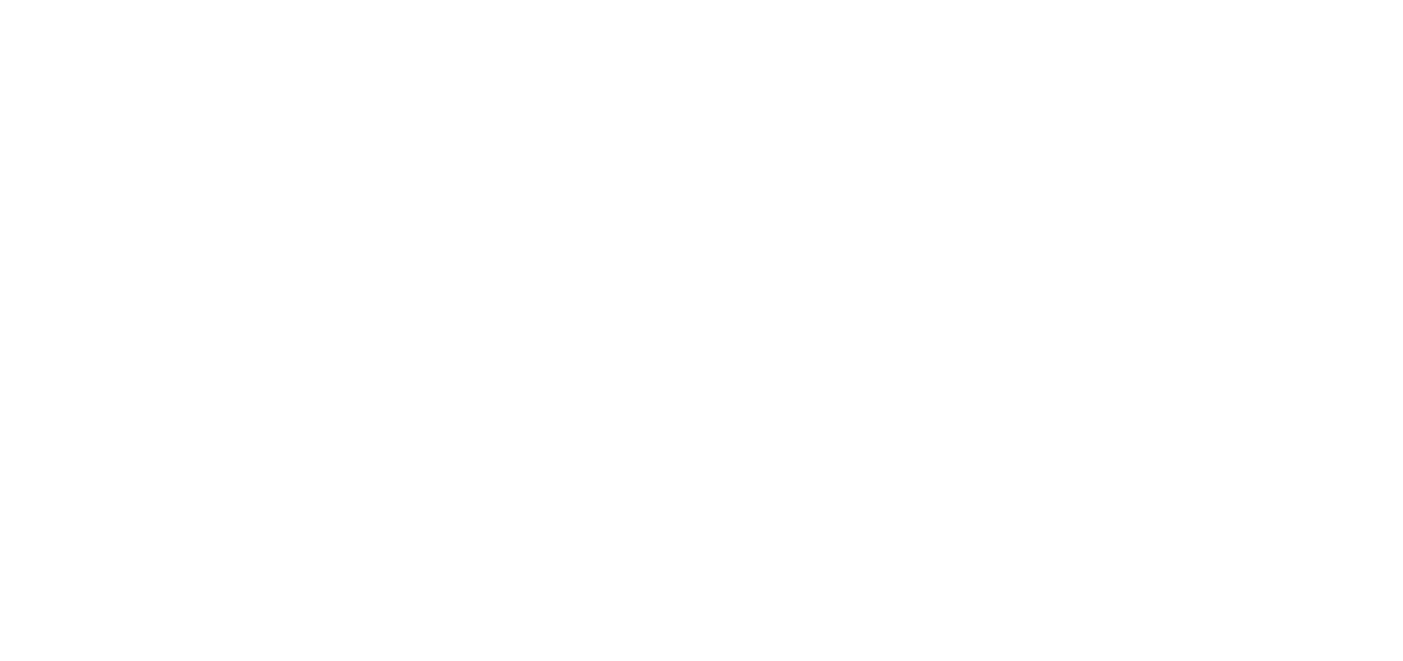 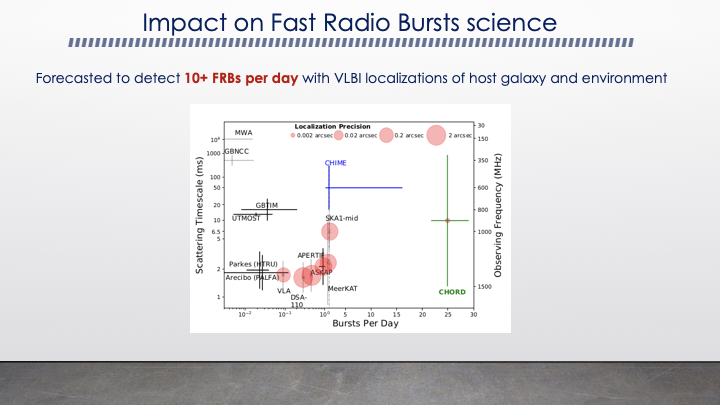 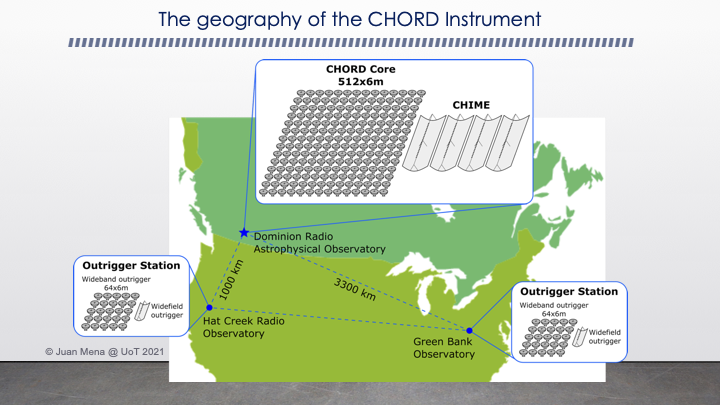 Missione 4 • Istruzione e Ricerca
Missione 4 • Istruzione e Ricerca
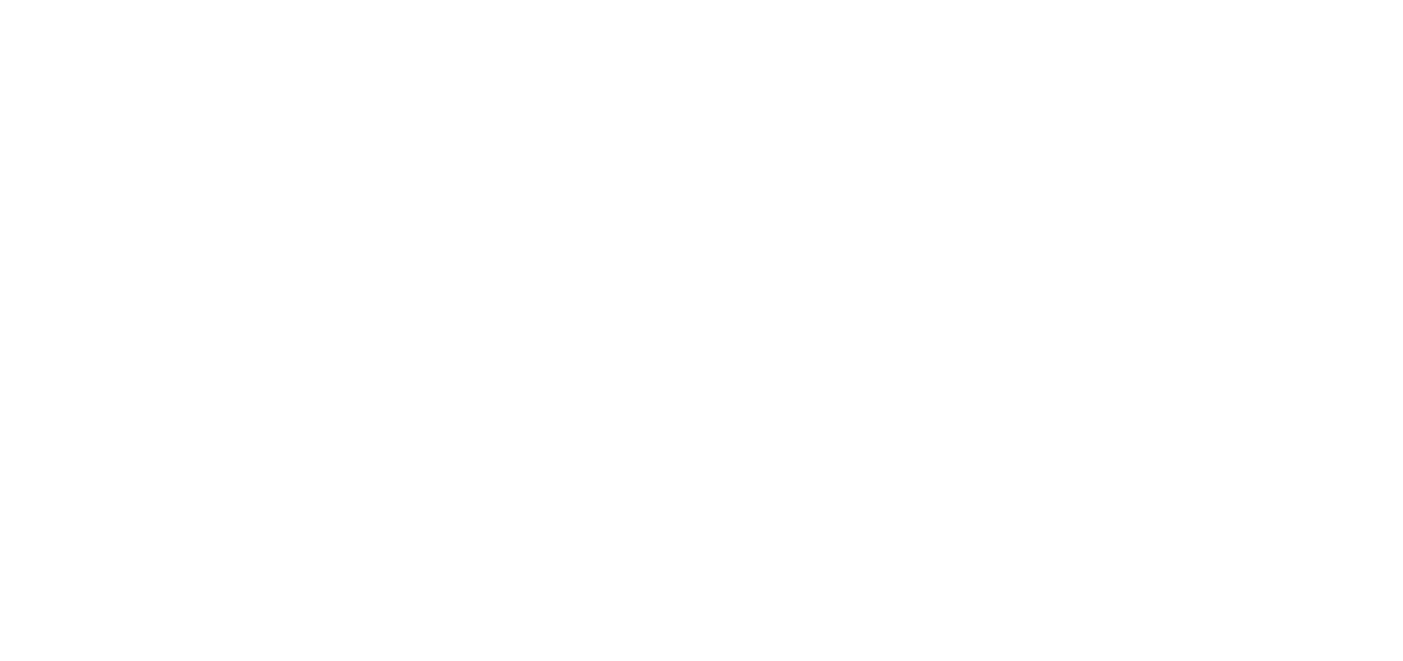 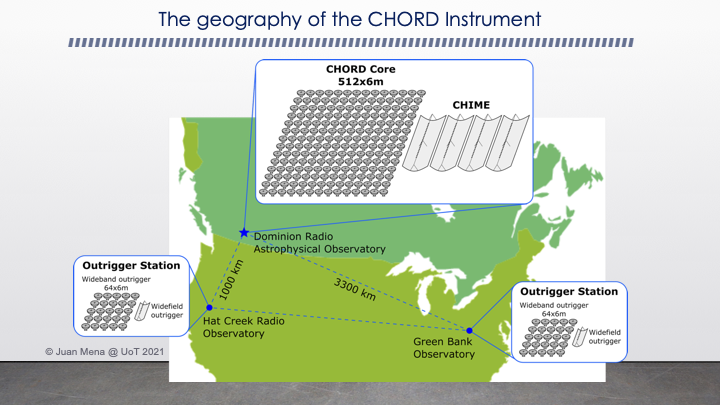 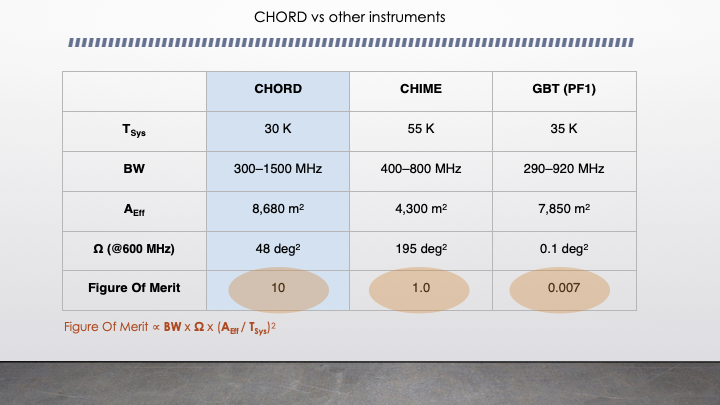 Missione 4 • Istruzione e Ricerca
Missione 4 • Istruzione e Ricerca
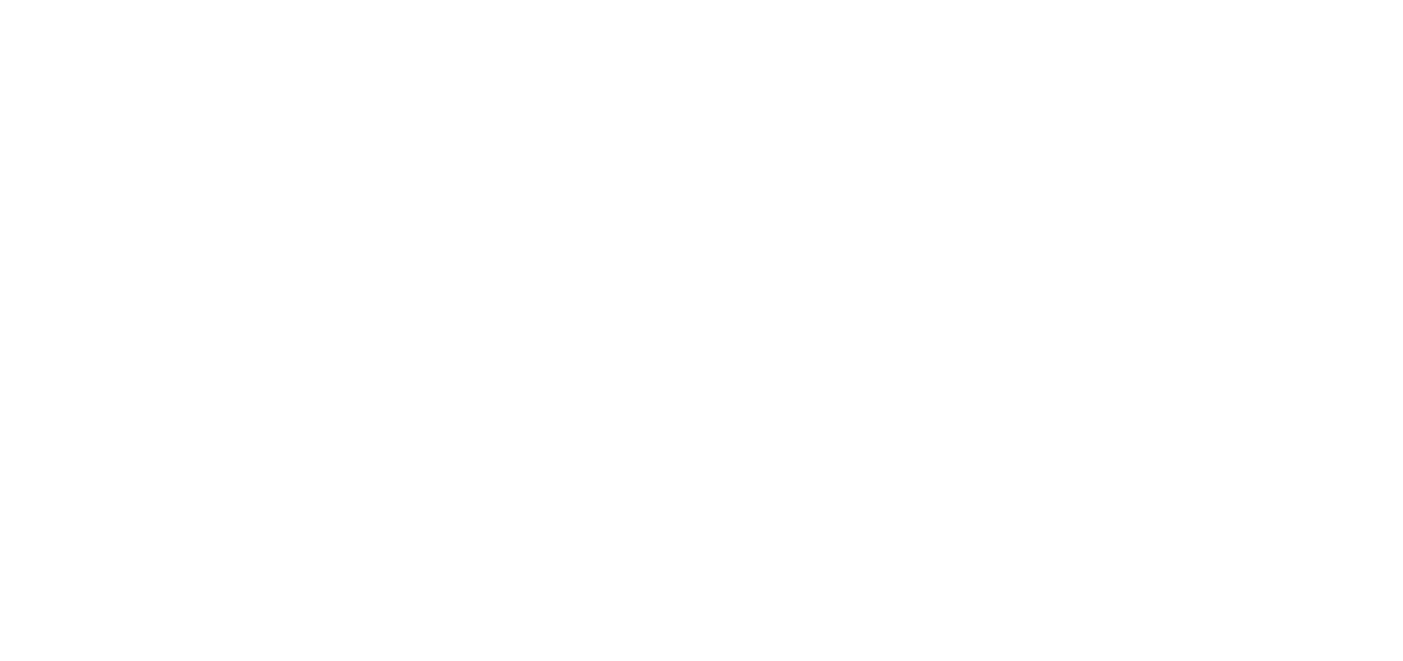 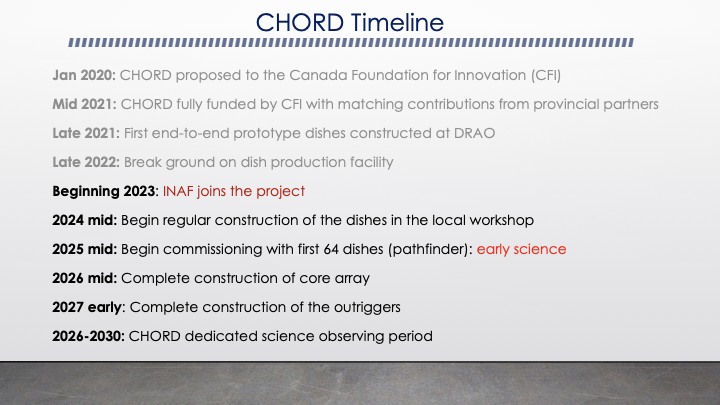 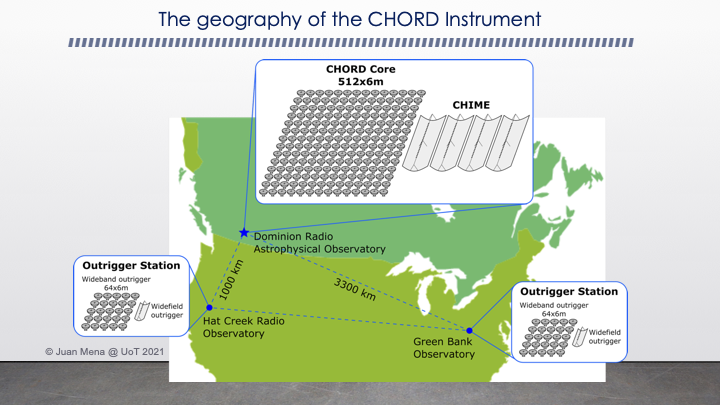 Missione 4 • Istruzione e Ricerca
Missione 4 • Istruzione e Ricerca
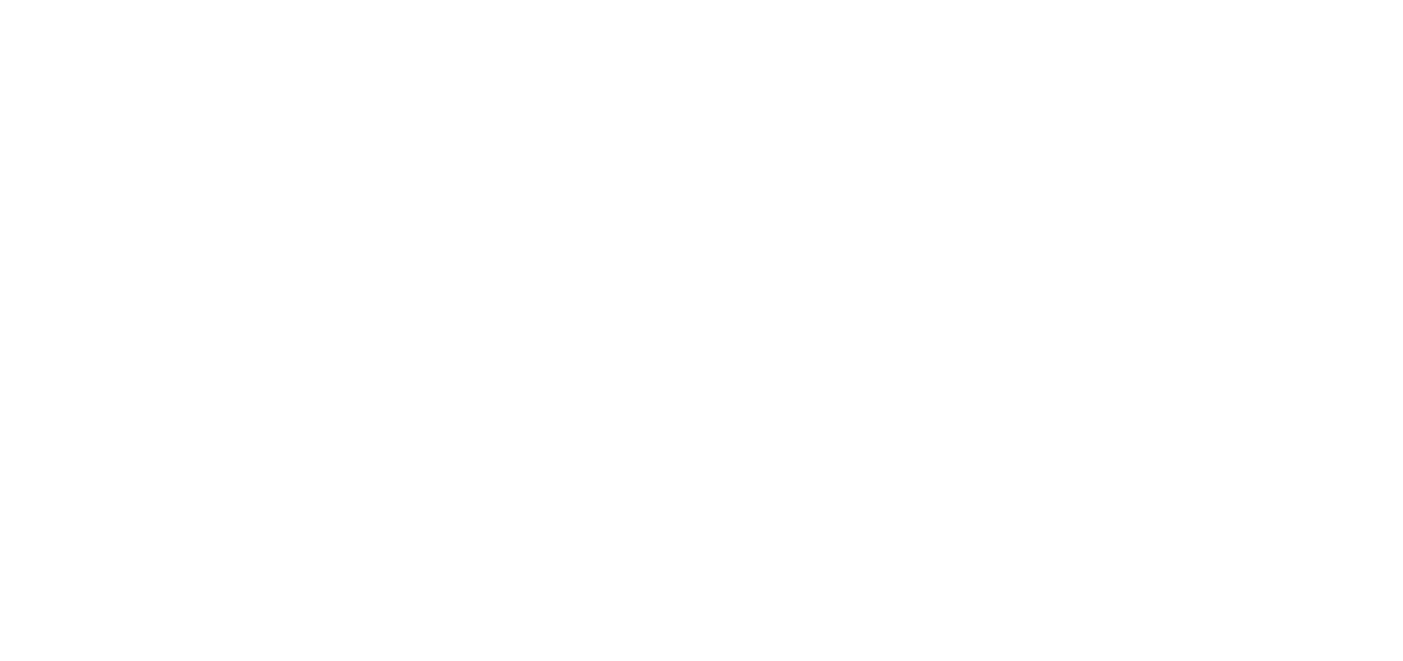 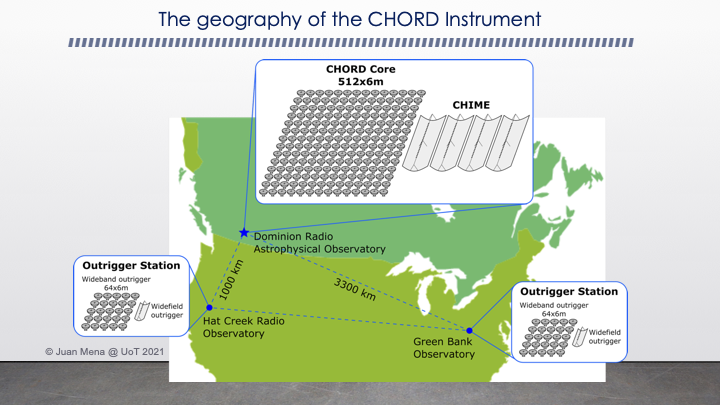 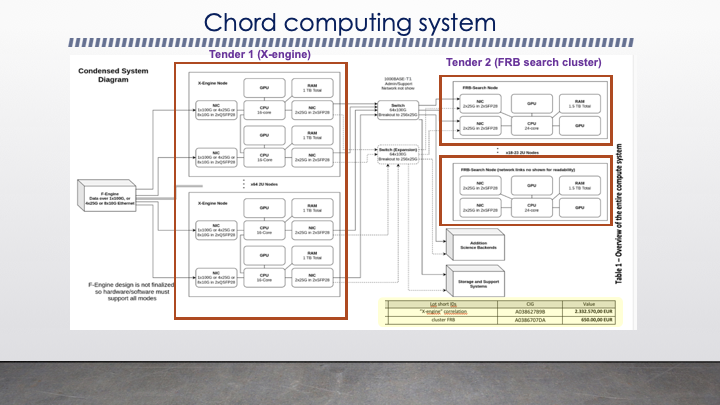 Missione 4 • Istruzione e Ricerca
Missione 4 • Istruzione e Ricerca
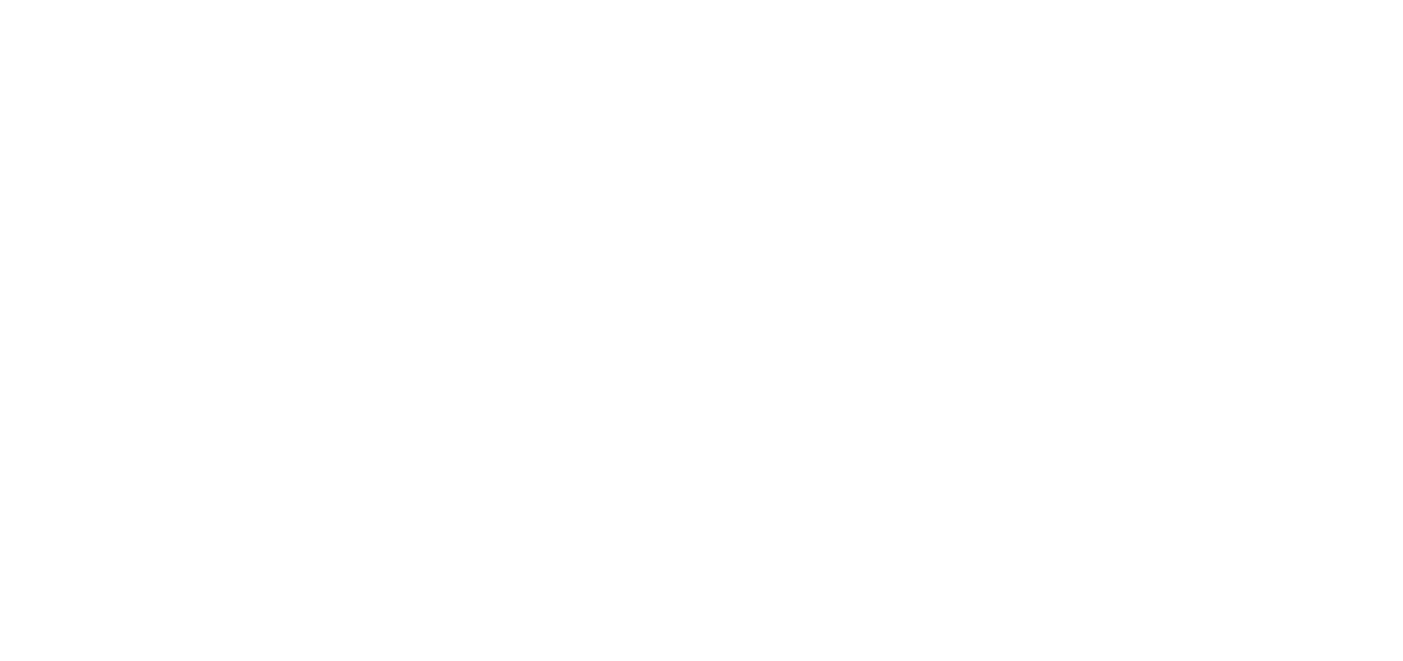 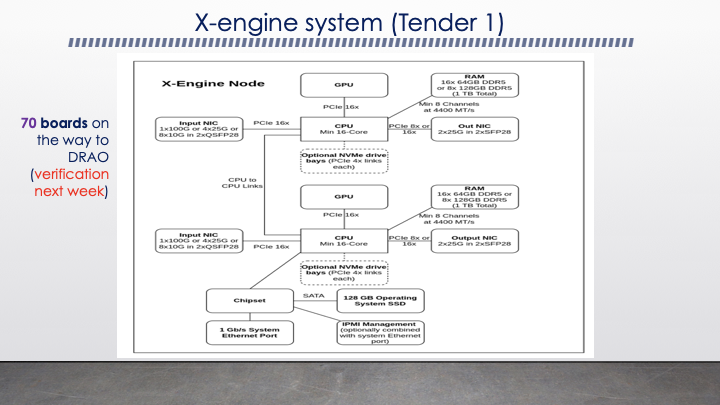 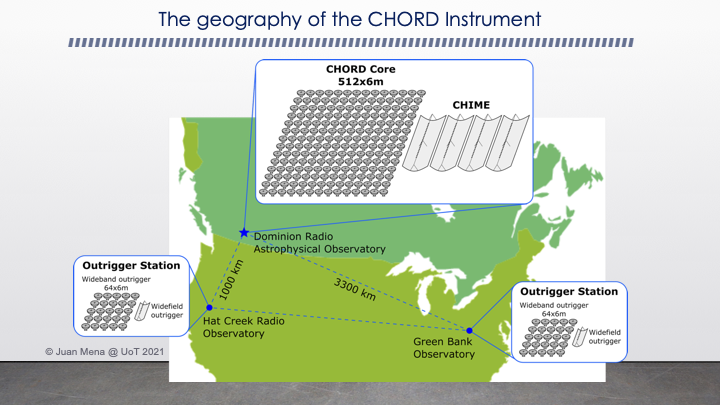 Missione 4 • Istruzione e Ricerca
Missione 4 • Istruzione e Ricerca
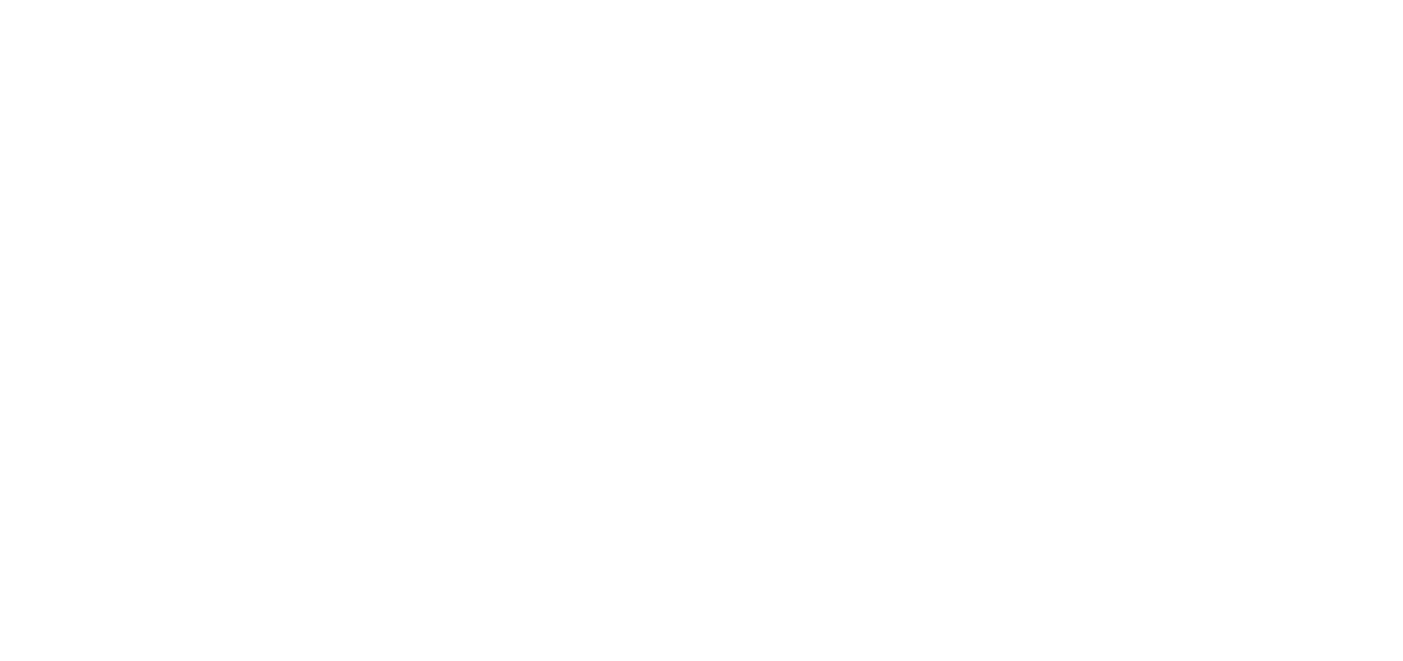 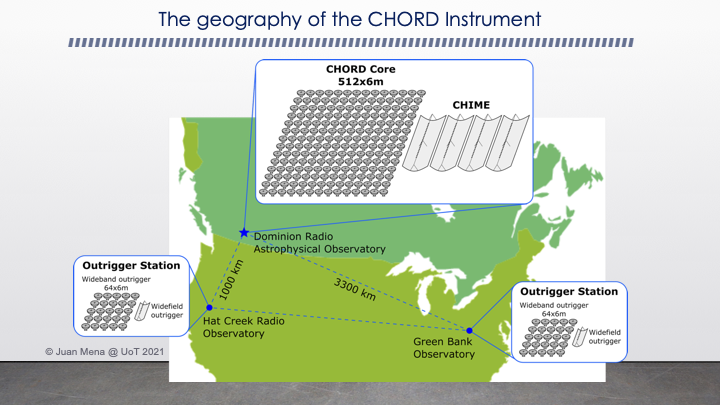 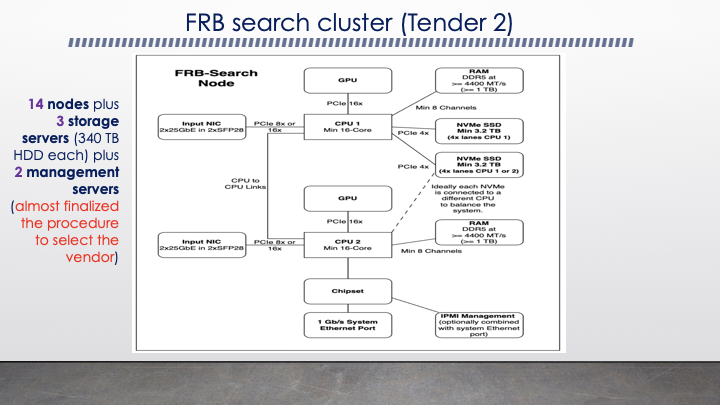 Missione 4 • Istruzione e Ricerca
Missione 4 • Istruzione e Ricerca
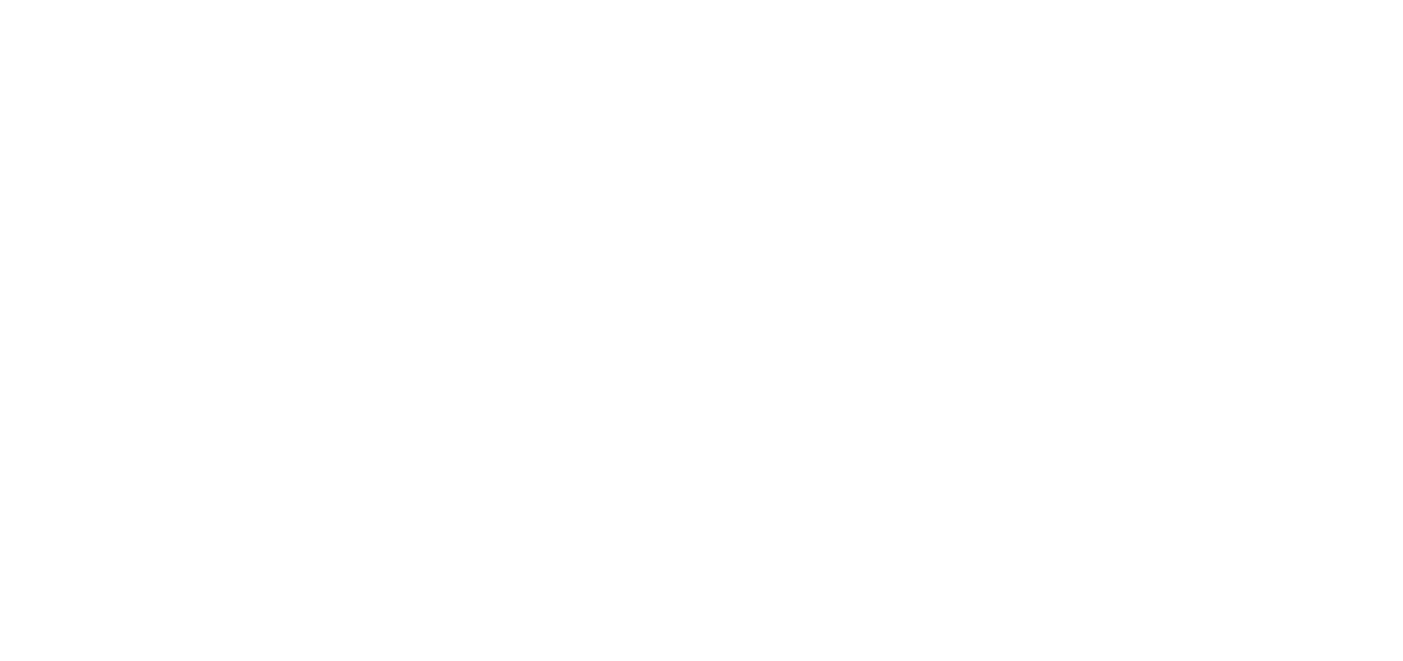 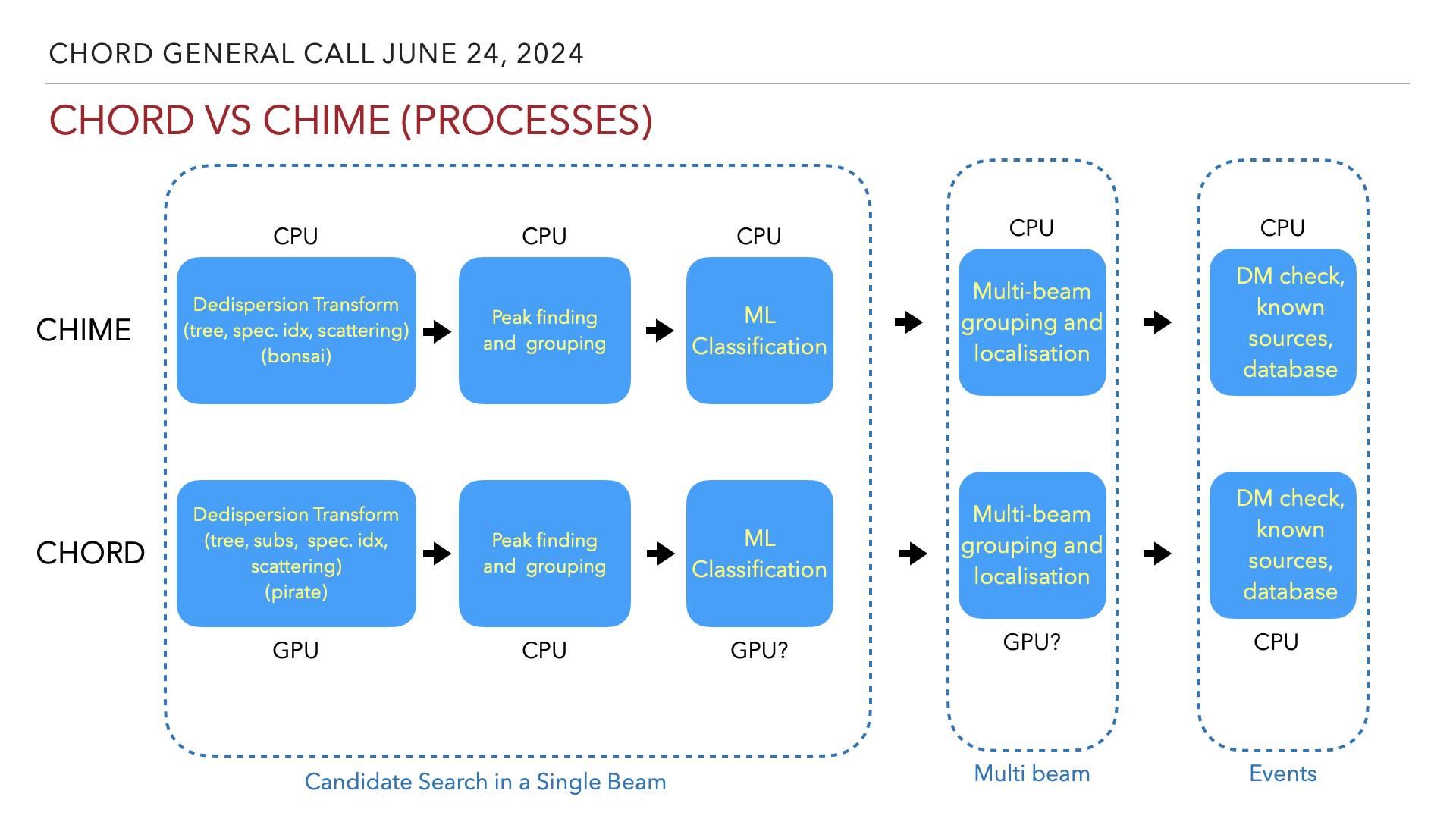 M. Trudu
Missione 4 • Istruzione e Ricerca
Missione 4 • Istruzione e Ricerca
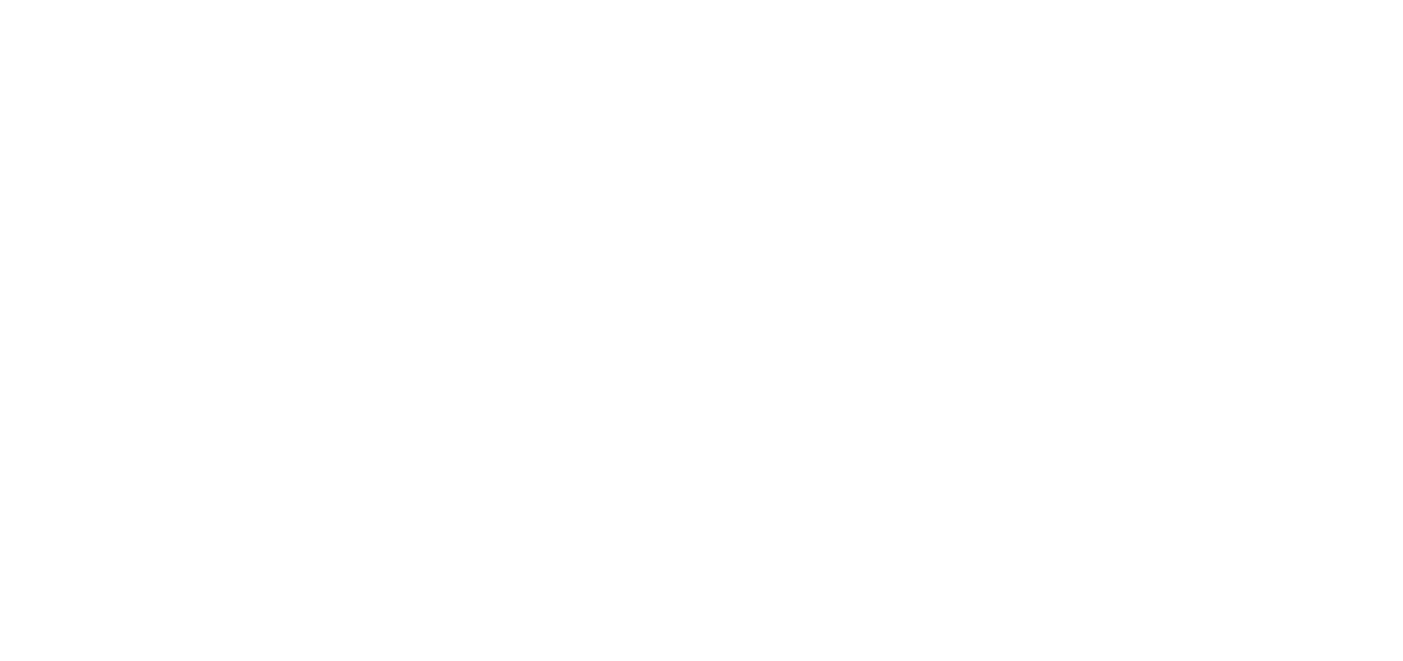 CHORD/FRB software list
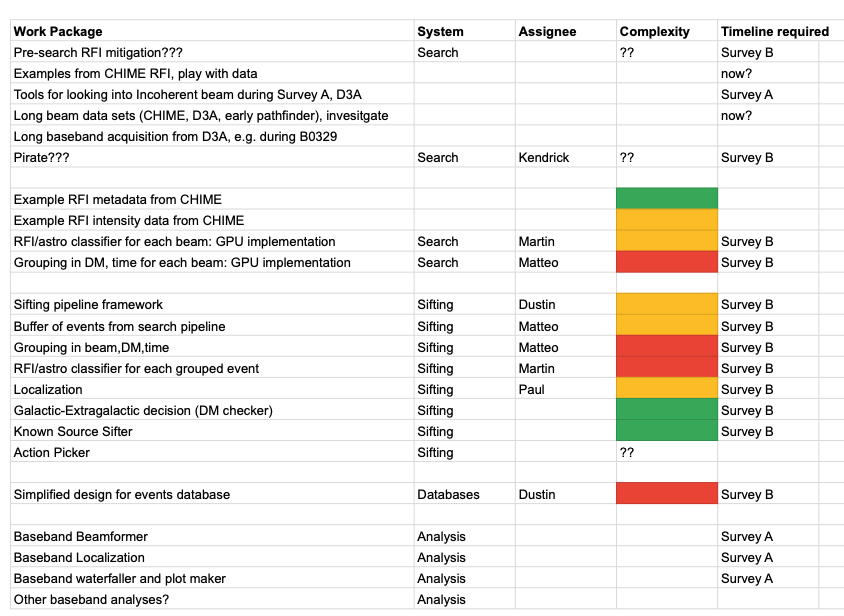 GRAZIE
PER L’ATTENZIONE
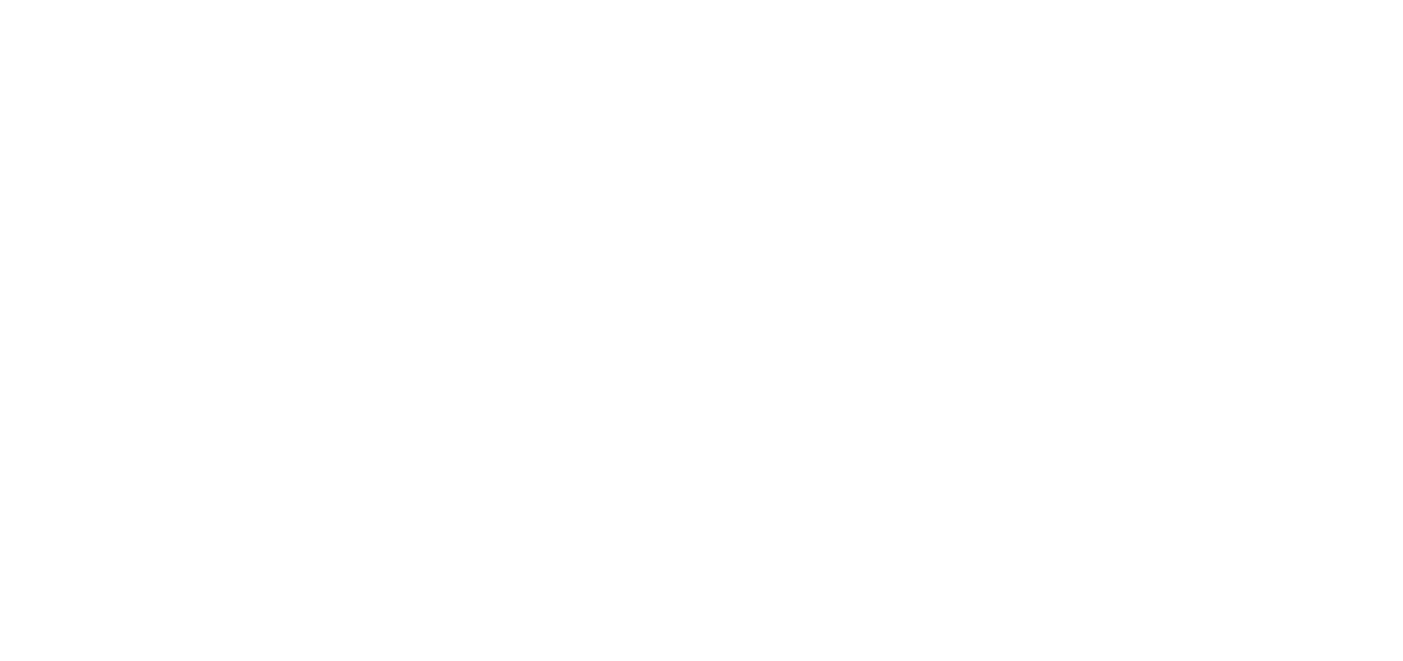 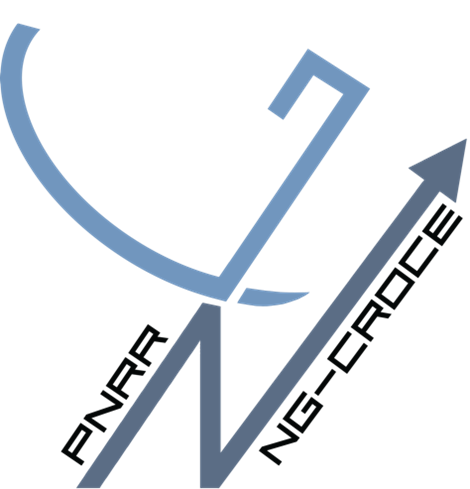 Next Generation – Croce del Nord
IR0000026
Intervento finanziato nell’ambito del PNRR - Piano Nazionale di Ripresa e Resilienza
M4C2 
Missione 4 - Istruzione e Ricerca           Componente 2 - Dalla Ricerca alla Impresa
Linea di Investimento 3.1 - Rafforzamento e creazione di Infrastrutture di Ricerca

CUP C53C22000880006
Missione 4 • Istruzione e Ricerca
Missione 4 • Istruzione e Ricerca